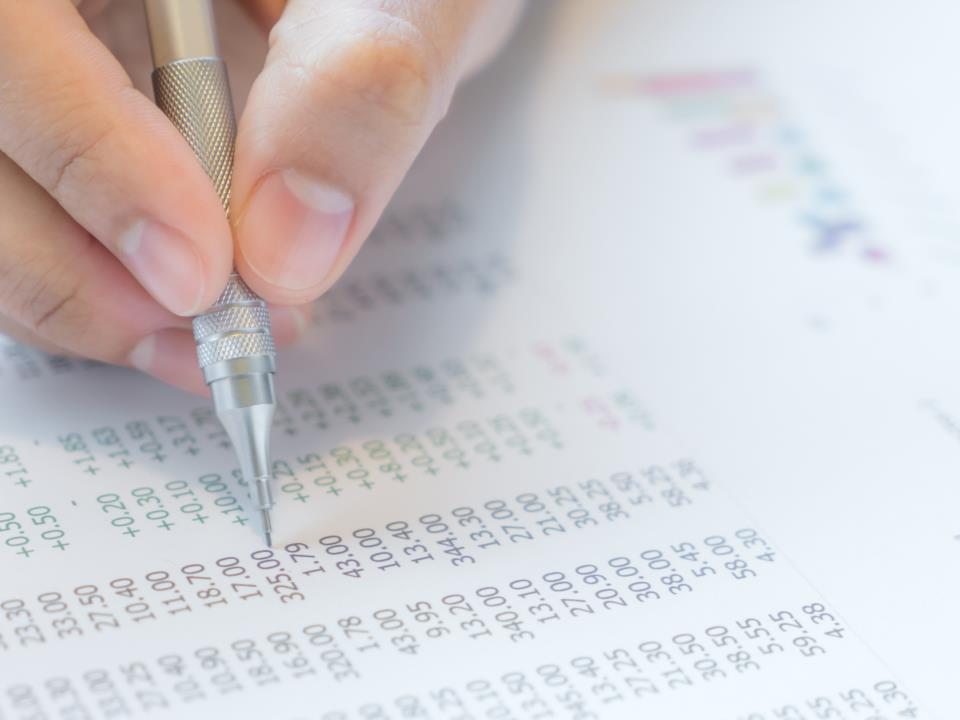 «У меня это хорошо получается…»

« Развитие логического мышления путем построения схем правовых норм»
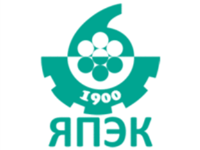 Егоров Иван Вячеславович,преподаватель специальных дисциплин ГПОАУ ЯО "Ярославский промышленно-экономический колледж им. Н.П.Пастухова"
Цели и задачи
1)формирование логического и критического мышления;
2)развитие базовых качеств личности:  самостоятельности, любознательности, уверенности в себе;
3)формирование умения ориентироваться в источниках информации;
4)стимулирование самостоятельной поисковой творческой деятельности, запуск механизмов самообразования и самоорганизации.
Этапы« Развитие логического мышления путем построения схем правовых норм»
1 этап -  «Тупик»;
2 этап –  «Это просто» - развернутое объяснение построения  логических схем правовых норм;
3 этап – «Я могу сам» -  групповая и индивидуальная  работа с нормативно-правовыми актами, учебниками и листом опорных сигналов;
 4 этап -  «Я мыслю как юрист» -  построение логических схем  на практическом занятии.
1 этап  «Тупик»
«ЗАКОН СЛОЖЕН»
2 этап  Развернутое объяснение  построения логических схем правовых норм  «Это просто»
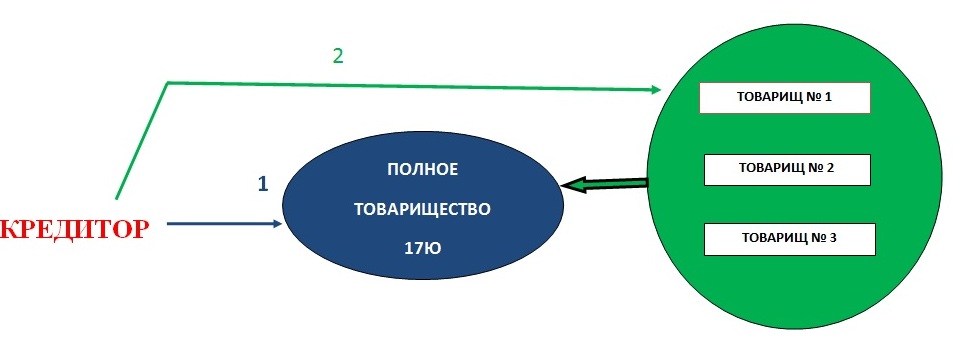 3 этап – групповая и индивидуальная  работа с нормами  законов, учебником и листом опорных конспектов  «Я могу сам»(работа студентов группы 17Ю)
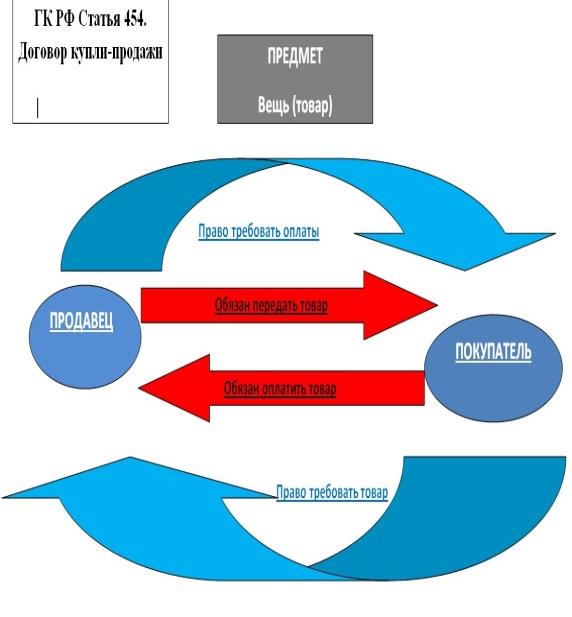 4 этап     письменное построение логических схем  на практическом занятии «Я мыслю как юрист»
Работа студентов группы 17ЮП ( логическая схема ст. 6-8 ТК РФ)
Работа студентов группы 15Ю1 и 15Ю2  логическая схема «Порядок обжалования судебных решений в гражданском процессе»
Перспектива Проект «Логическая универсальная  схема договора»
Результат
Высокая мотивация учащихся к образовательному процессу;
Возрастание мыслительных возможностей учащихся, гибкости мышления, его переключения с одного типа на другой;
Развитие способности самостоятельно конструировать нормы права,  оперировать законом;
Развитие способности передавать другим информацию, проводить  консультирование другого человека;
Развитие умения анализировать.
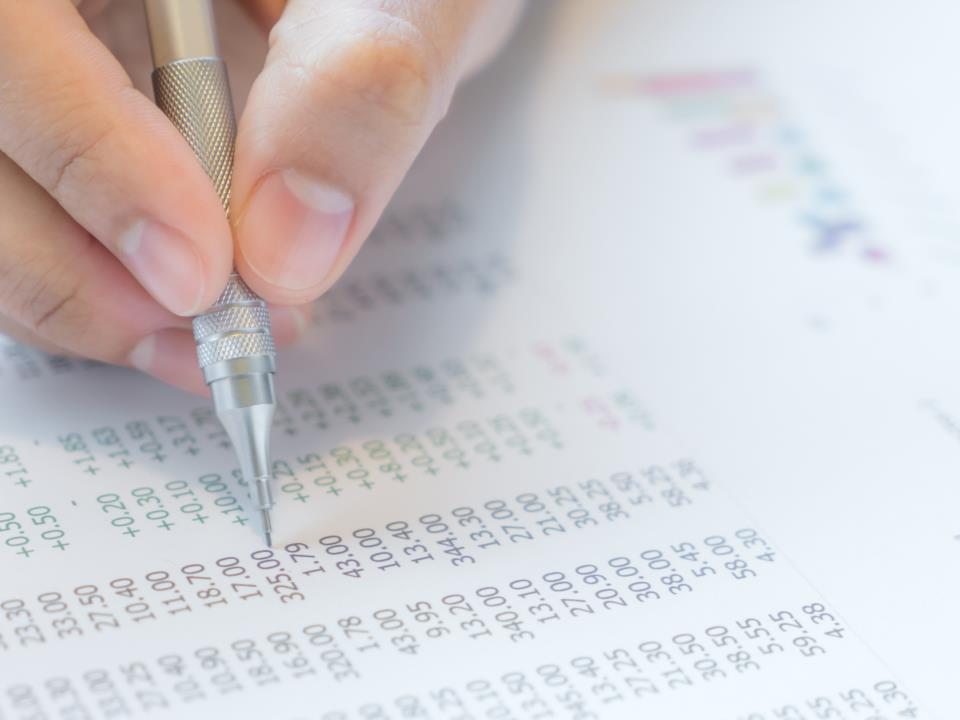 «У меня это хорошо получается…»

«Развитие логического мышления путем построения схем правовых норм»
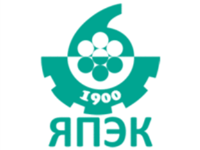 Егоров Иван Вячеславович ,преподаватель специальных дисциплин ГПОАУ ЯО "Ярославский промышленно-экономический колледж им. Н.П.Пастухова"
Литература
Шаталов Виктор Федорович. Эксперимент продолжается. Издательство "Педагогика", 1989.
Лушников А.М., Лушникова М.В. Курс трудового права: Учебник: В 2 т. T. 1. Сущность трудового права и история его развития. Трудовые права в системе прав человека. Общая часть. — М.: Статут,  2009.
Муштавинская, И.В. Технология развития критического мышления на уроке и в системе подготовки учителя : учебно-методическое пособие / И.В. Муштавинская. Санкт-Петербург : КАРО, 2009. – 144 с. 
Мотовиловкер Е.Я. Логические вопросы гражданского правоотношения // Юридические записки Ярославского госуниверситета им. П.Д. Демидова. Ярославль, 2004. Вып.8.